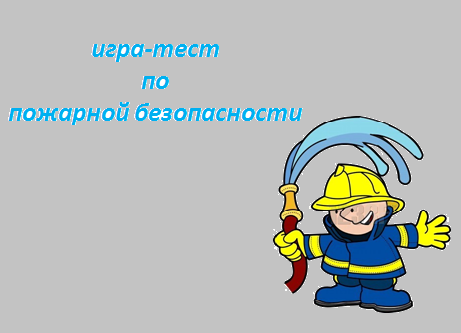 01

02

03

04
По какому телефону звонить, если случился пожар?
Ваши действия при возгорании квартиры?
В квартире пожар, что делать?
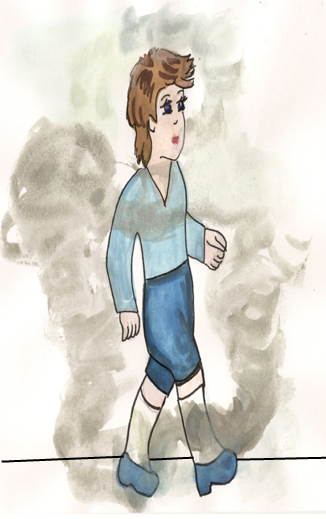 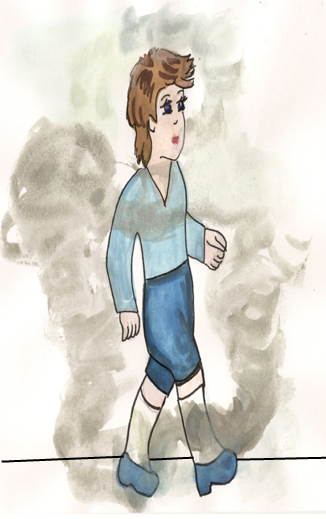 Как двигаться в задымленном помещении?
Чем можно играть детям?
Где можно сушить белье?
Как правильно тушить электроприборы?
Где и с кем нужно устраивать фейерверки?
Как правильно пользоваться электроприборами?
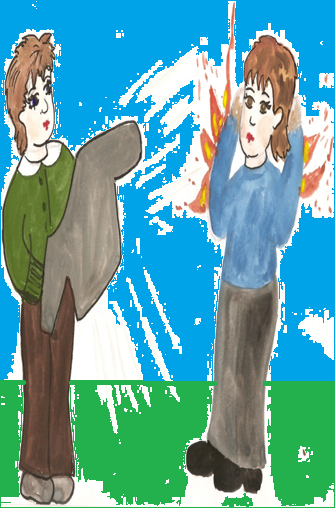 Если загорелась одежда на товарище, что нужно сделать?
МОЛОДЦЫ!
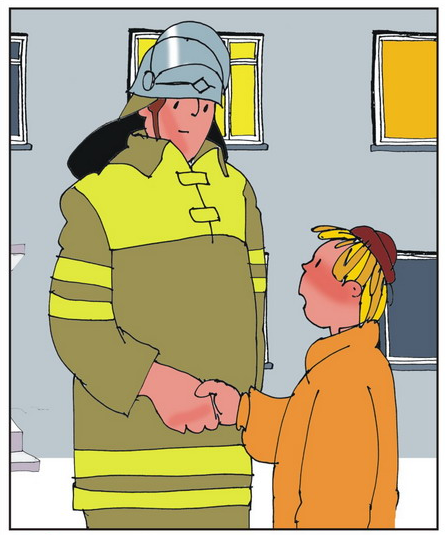